Objek dan Cara Pengenaan Pajak
Objek dan Cara Pengenaan Pajak
Objek pajak adalah segala sesuatu yang menurut undang-undang dijadikan dasar atau sasaran pemungutan pajak.
Macam-macam objek pajak
Objek dan Cara Pengenaan Pajak
Sebenarnya banyak objek pajak di Indonesia, namun pada kesempatan ini kita pelajari yang sering kita jumpai dahulu, yaitu Pajak Penghasilan (PPh), Pajak Pertambahan Nilai (PPN), Pajak Penjualan atas Barang Mewah (PPnBM) serta Pajak  Bumi  dan Bangunan (PBB). Objek pajak yang lain dapat kalian temukan pada situs resmi Ditjen Pajak.

Pajak Penghasilan (PPh)
Undang-undang Nomor 36 Tahun 2008 memuat tentang Pajak Penghasilan.
a. Subjek Pajak Penghasilan
Subjek pajak orang pribadi yang meliputi wajib pajak yang bertempat tinggal di dalam negeri maupun di luar negeri, yang memperoleh penghasilan dari Indonesia.
Subjek pajak warisan yang belum dibagi sebagai satu kesatuan, menggantikan yang berhak. Jika wajib pajak meninggal dunia dan meninggalkan warisan yang belum dibagi, maka warisan yang belum dibagi  tersebut sebagai subjek pajak pengganti, menggantikan ahli warisnya.
Subjek pajak badan hukum yang meliputi: PT, CV, BUMN/BUMD, Firma, Koperasi dan sebagainya.

Bentuk usaha tetap yaitu bentuk usaha yang tidak didirikan dan tidak bertempat kedudukan di Indonesia, untuk menjalankan usaha atau melakukan kegiatan di Indonesia.
b. Objek Pajak Penghasilan
Yang menjadi objek pajak PPh adalah setiap tambahan kemampuan ekonomis yang diterima atau diperoleh Wajib Pajak (WP), baik yang berasal dari Indonesia maupun dari luar Indonesia, yang dapat dipakai untuk konsumsi atau untuk menambah kekayaan Wajib pajak yang bersangkutan dengan nama dan dalam bentuk apapun.
c. Penghasilan Tidak Kena Pajak (PTKP)
Wajib pajak pribadi dalam negeri diberikan pengurangan berupa Penghasilan Tidak Kena Pajak. Apabila penghasilan neto wajib pajak orang pribadi jumlahnya di bawah PTKP tidak akan terkena pajak penghasilan. Besarnya penghasilan tidak kena pajak sesuai Peraturan Menteri Keuangan Nomor 162/PMK.011/2012, terhitung mulai 1 Januari 2013.
Tabel Penghasilan Tidak Kena Pajak
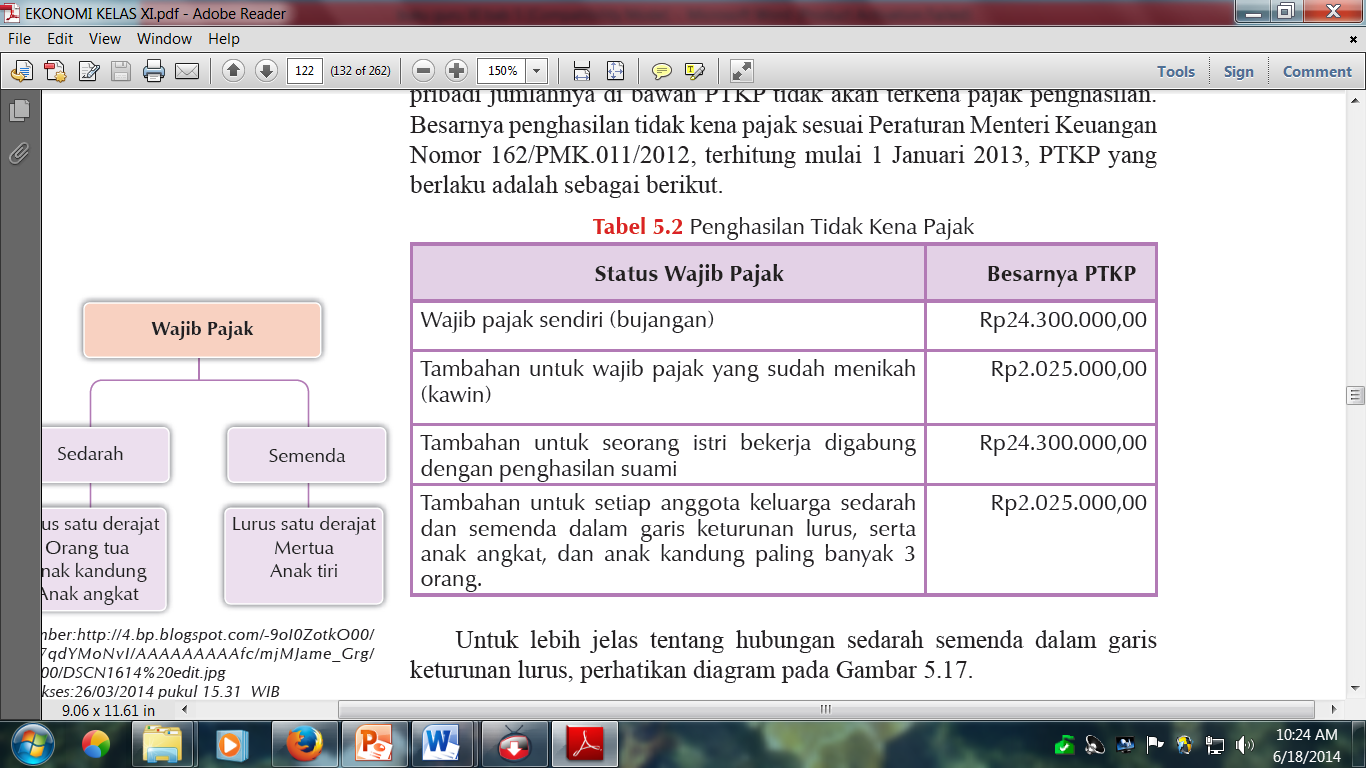 Pajak Pertambahan Nilai (PPN) 
Pemungutan PPN dan PPnBM diatur dalam Undang-undang Nomor 18 Tahun 2000 tentang pajak pertambahan nilai barang dan jasa dan pajak penjualan atas barang mewah. Pajak pertambahan nilai (PPN) adalah selisih antara Pajak Masukan (PPN yang dibayar pada waktu pengusaha kena pajak melakukan pembelian barang/jasa kena pajak) dengan Pajak Keluaran (Barang/jasa kena pajak dijual, maka pengusaha kena pajak  memungut pajak dari pembeli).
Pajak Penjualan atas Barang Mewah (PPnBM)
Atas penyerahan dan impor barang-barang berwujud yang tergolong mewah, selain dikenakan PPN juga dikenakan PPnBM, dengan tujuan: a. agar terjadi keseimbangan pembebanan pajak antara masyarakat yang berpenghasilan tinggi dan masyarakat yang berpenghasilan rendah; b. untuk mengendalikan pola konsumsi yang tidak produktif.
Contoh mudahnya  , kamu belanja di sebuah minimarket dan membeli minuman. Nah, harga yang kamu bayar dari minuman tersebut sudah termasuk PPN. Jadi, pajak dari minuman yang kamu bayar nantinya disetorkan langsung sama si pemilik minimarket tersebut .

Pajak Pertambahan Nilai (PPN) merupakan pajak yang dibebankan setiap pertambahan nilai dari suatu barang atau jasa. 
PPN ini masuk ke dalam jenis pajak yang tak langsung. 
Artinya , pajak ini disetor oleh pihak lain yang bukan penanggung pajak. Besaran dari PPN ialah 10%.
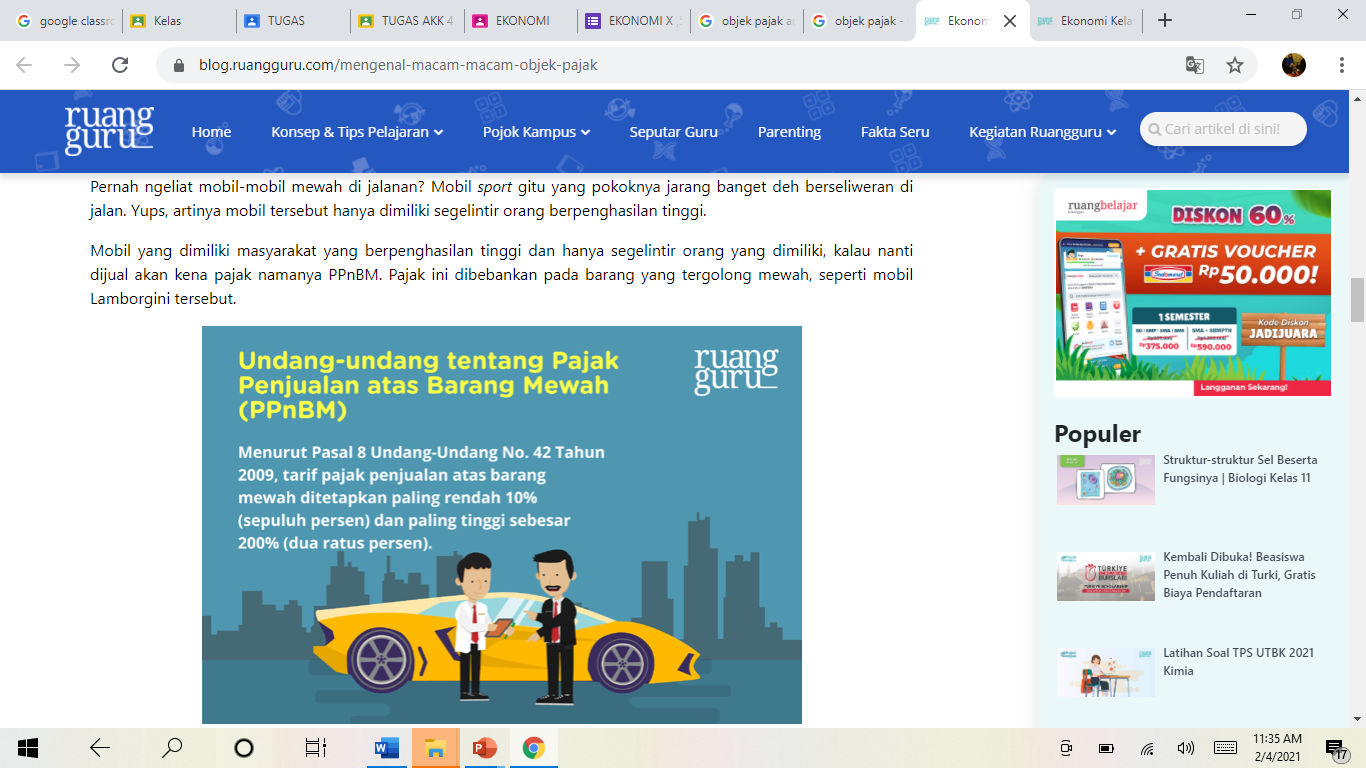 Pajak Bumi dan Bangunan (PBB)
Undang-Undang No. 12 Tahun 1994 tentang Pajak Bumi dan Bangunan serta Keputusan Menteri Keuangan No. 201/KMK.04/2000 tentang Penyesuaian Besarnya Nilai Jual Objek Pajak Tidak Kena Pajak (NJOPTKP) merupakan landasan hukum dalam pengenaan Pajak Bumi dan Bangunan. Ketentuan perhitungan pungutan pajak bumi dan bangunan adalah 0,5% dari 20% nilai jual objek pajak.
5. Bea Perolehan Hak atas Tanah dan Bangunan(BPHTB)
Bea Perolehan Hak atas Tanah dan Bangunan, diatur berdasarkan Undang-Undang Nomor 20 Tahun 2000. Perolehan Hak atas Tanah dan Bangunan dikenakan pajak karena  tanah dan bangunan  tersebut memberikan keuntungan bagi pemiliknya.
Bea Meterai
Dasar hukum pengenaan Bea Meterai
Dasar hukum pengenaan Bea Meterai adalah Undang-undang No.13 tahun 1985 tentang Bea Meterai dan pelaksanaannya diatur dalam Peraturan Pemerintah No. 24 Tahun 2000 tentang Perubahan Tarif Bea Meterai dan Batas Pengenaan Harga Nominal yang Dikenakan Bea Meterai.
Tarif Bea Meterai
Tarif bea Meterai terdiri atas dua jenis yaitu Rp3000,00 dan Rp6.000,00.
Dalam Undang-Undang Nomor 13 Tahun 1985 tentang Bea Materai, dijelaskan bahwa objek bea materai ialah kertas yang isinya tulisan dengan maksud tentang perbuatan, keadaan, atau kenyataan bagi seseorang dan atau pihak-pihak lain yang berkepentingan. Intinya ialah sebuah dokumen yang menyatakan nominal dan memiliki sifat perdata.
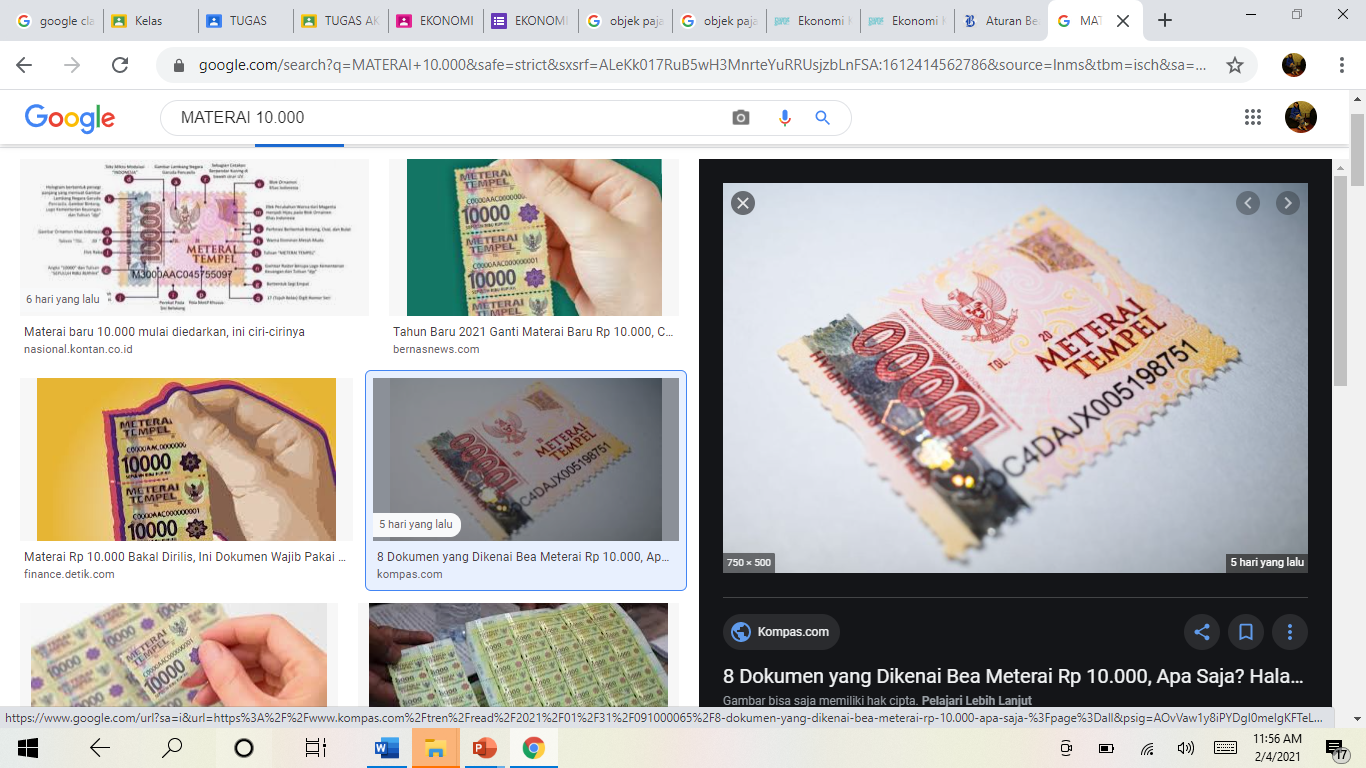 TERIMA KASIH